La rutina diaria
Un día típico
¿A qué hora….
te despiertas por la mañana?
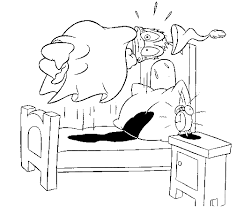 Yo me despierto a las ocho de la mañana.
¿Qué haces después?
Yo me levanto….
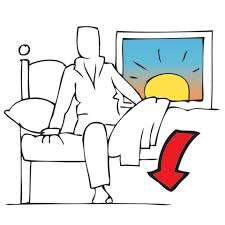 y voy al cuarto de baño.
donde me lavo la cara
o me ducho…
¿Cuál es cuál?
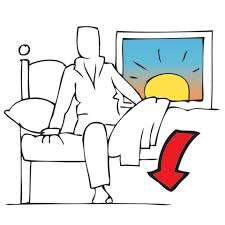 lavarse la cara  				 
despertarse
ducharse
levantarse
ir  (voy)
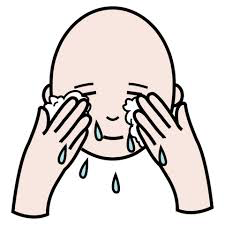 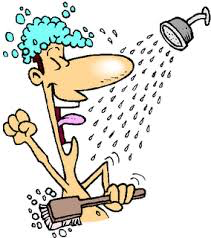 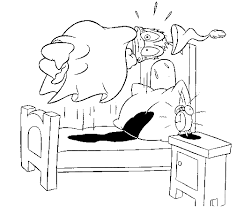 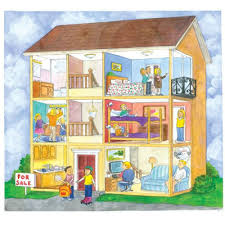 Los verbos reflexivos
lavarse
yo me lavo	   nosotros nos lavamos
tú te lavas	   vosotros os laváis
él se lava			ellas se lavan
ducharse	 levantarse	despertarse
y me seco.
También me lavo los dientes,
me afeito,
y me cepillo el pelo o…
me peino.
¿Cuál va con cuál?
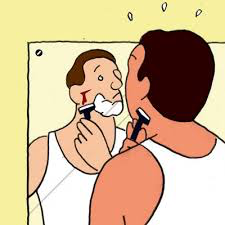 secarse							
afeitarse
cepillarse
peinarse
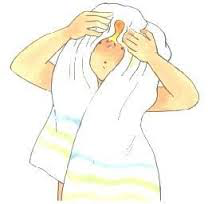 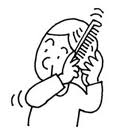 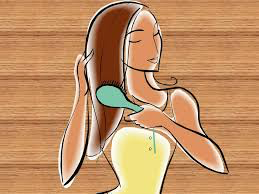 Los verbos reflexivos
cepillarse
Yo me cepillo	 	Nosotros nos cepillamos
Tú te cepillas		Vosotros os cepilláis
Ella se cepilla		Ellos se cepillan

afeitarse		peinarse		secarse